Planetary Equilibrium Temperature
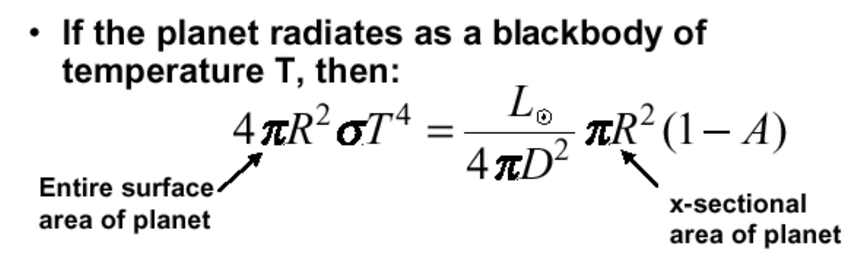 a = albedo;   So   = <1367 W per square meter>
Planetary Albedo
Integrated various surface components
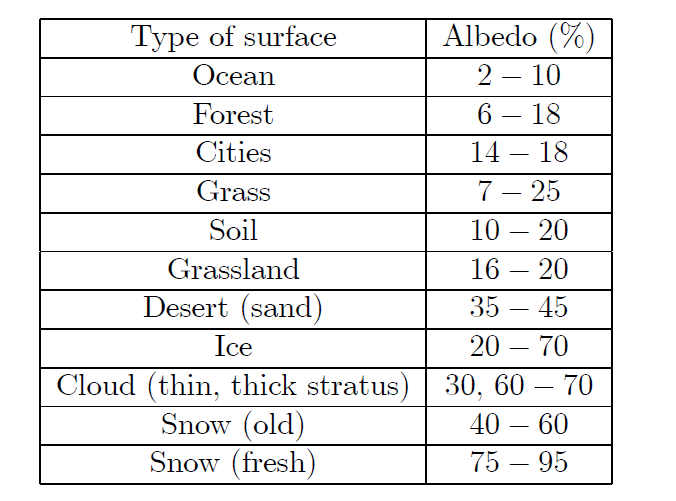 Measured Value is 0.30 from ERBE:

26% comes from clouds
4% comes from land surface

Recovery:

50% Clouds: 0.5*0.5 = 0.25
40% Oceans: 0.4*0.02 = 0.008
4% Snow: 0.04*0.5 = .02
6% land:  0.06*0.2 = 0.012
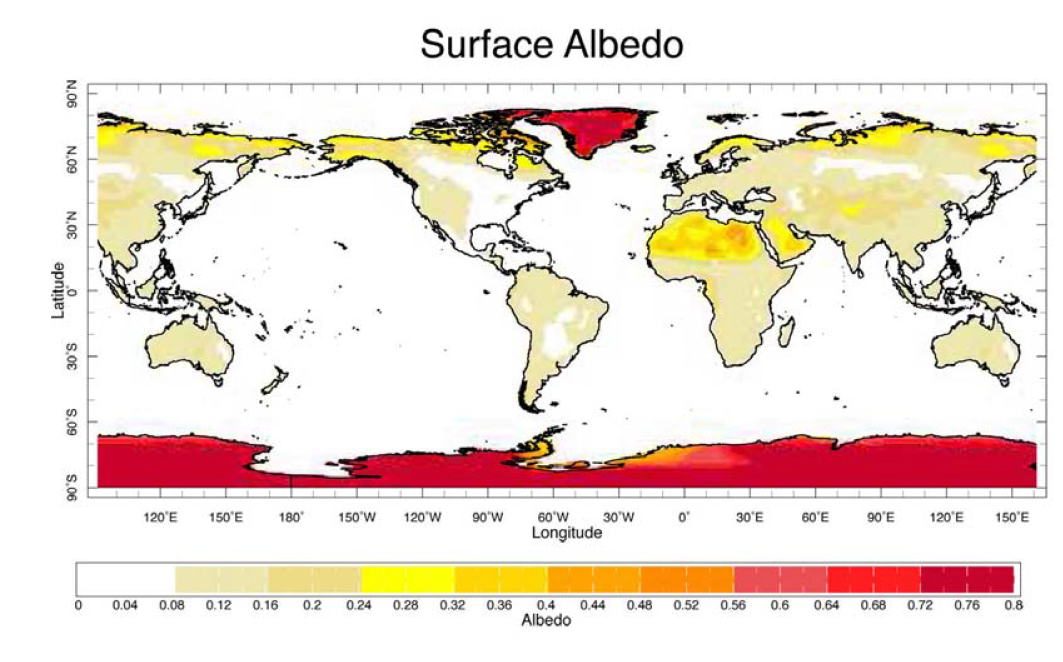 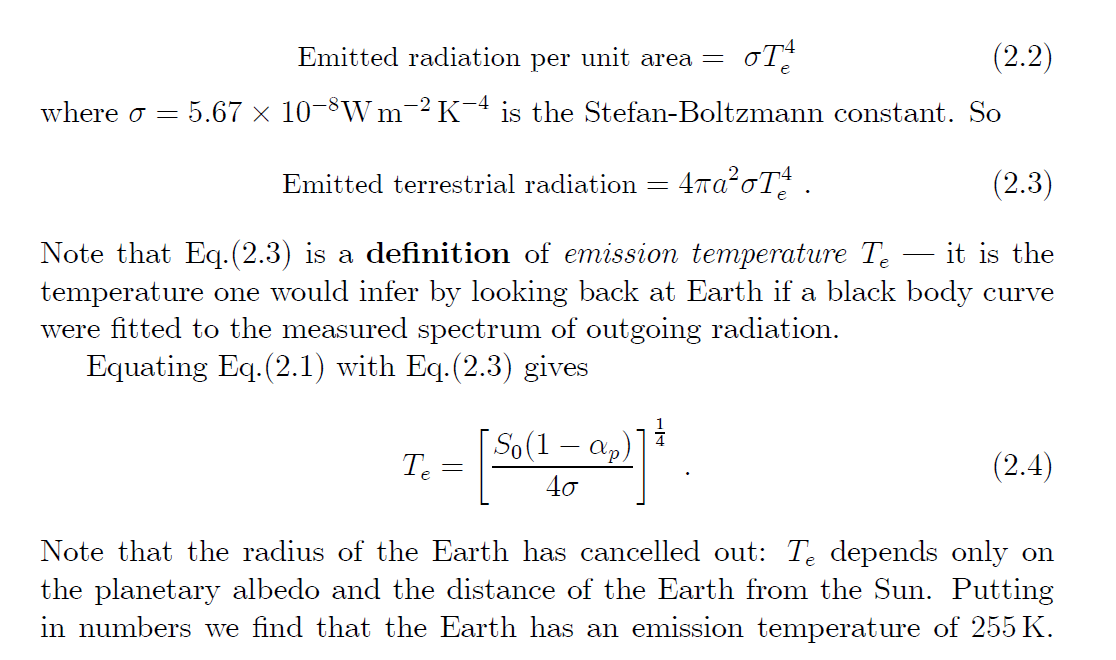 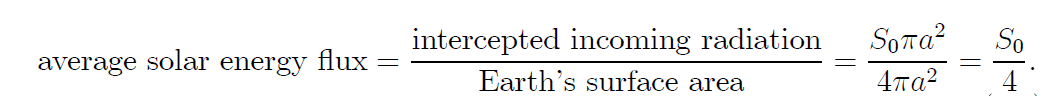 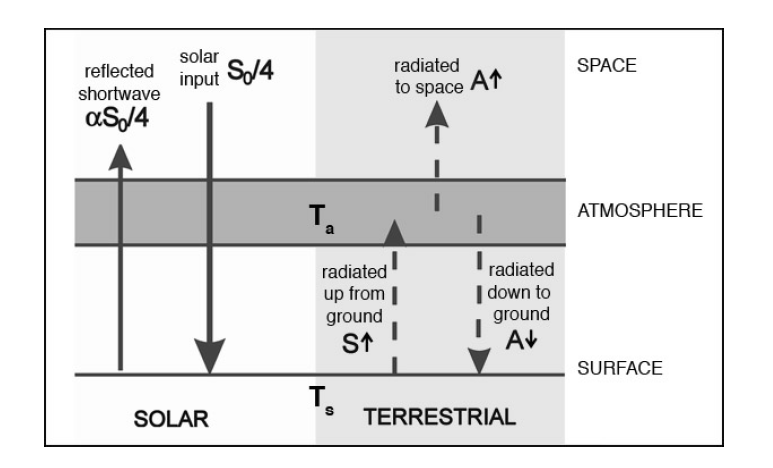 Earth is Rotating
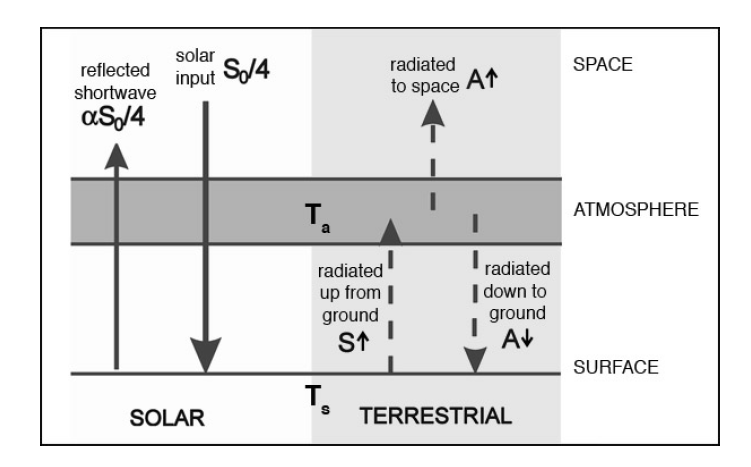 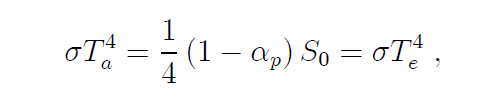 Received flux
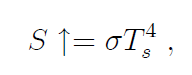 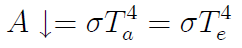 In equilibrium the net flux at the ground must be zero.
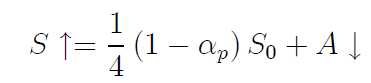 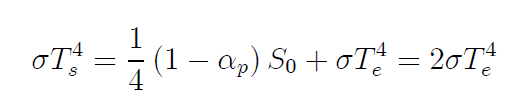 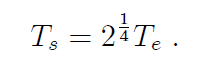 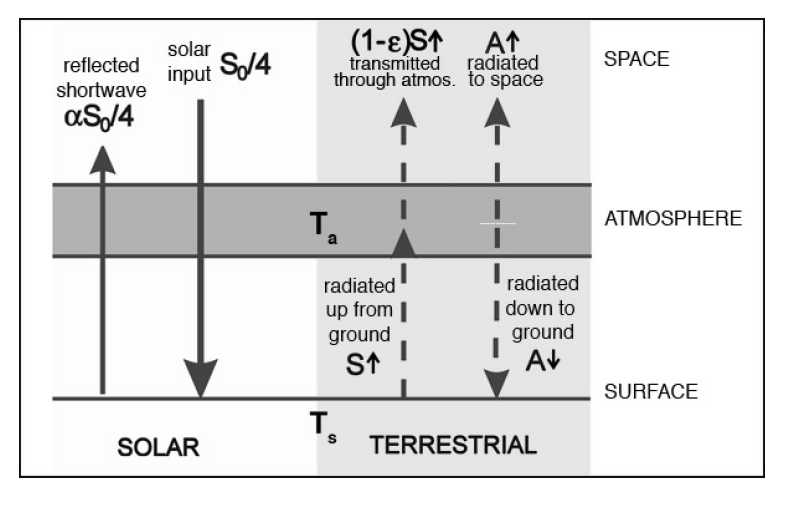 Add emissivity
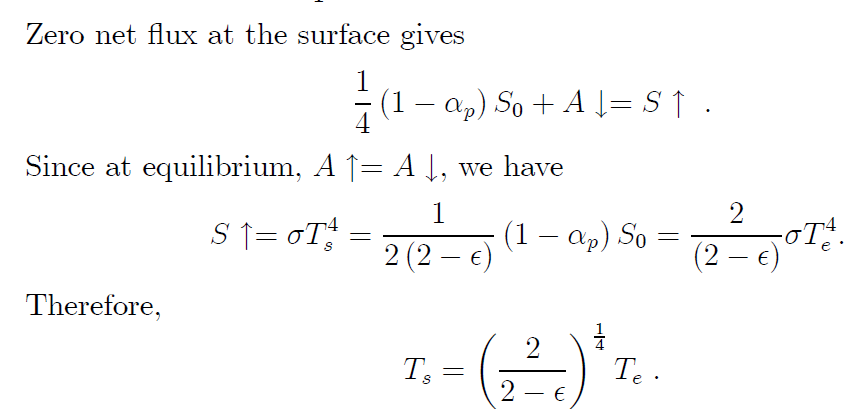 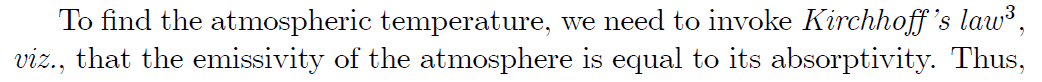 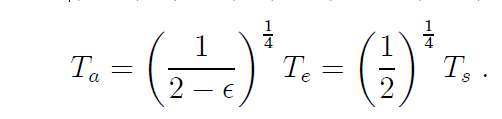 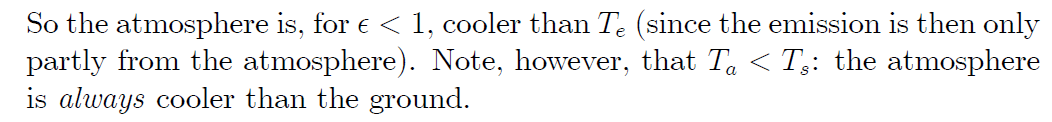 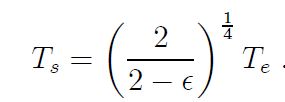 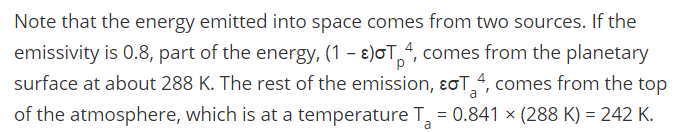 Humans are Screwing with Emissivity Value for the Atmosphere